Mon parcours citoyen au sein de la section sportive escalade
Héloïse RENAULT 3ème4
Jeune Juge Officiel niveau national
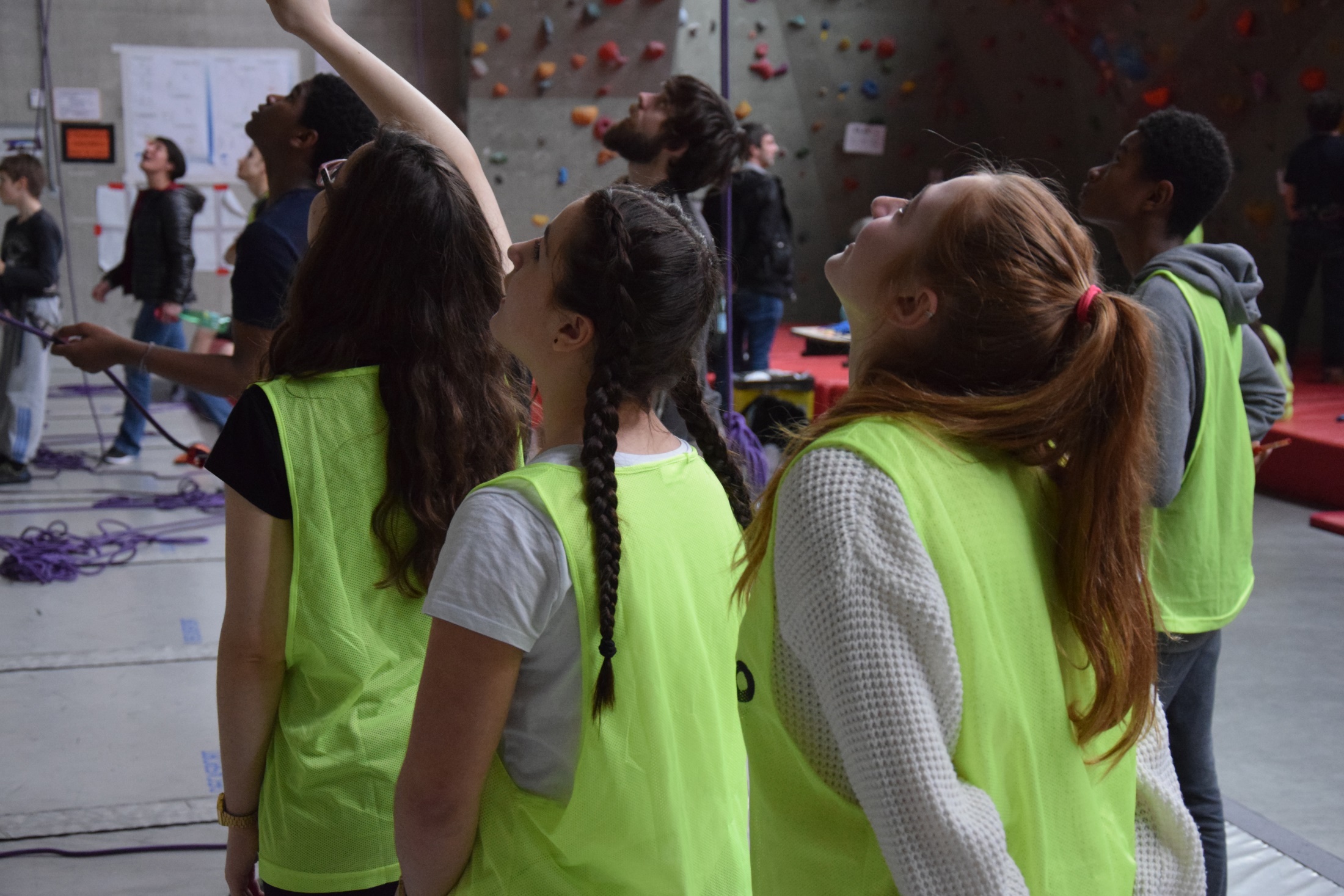 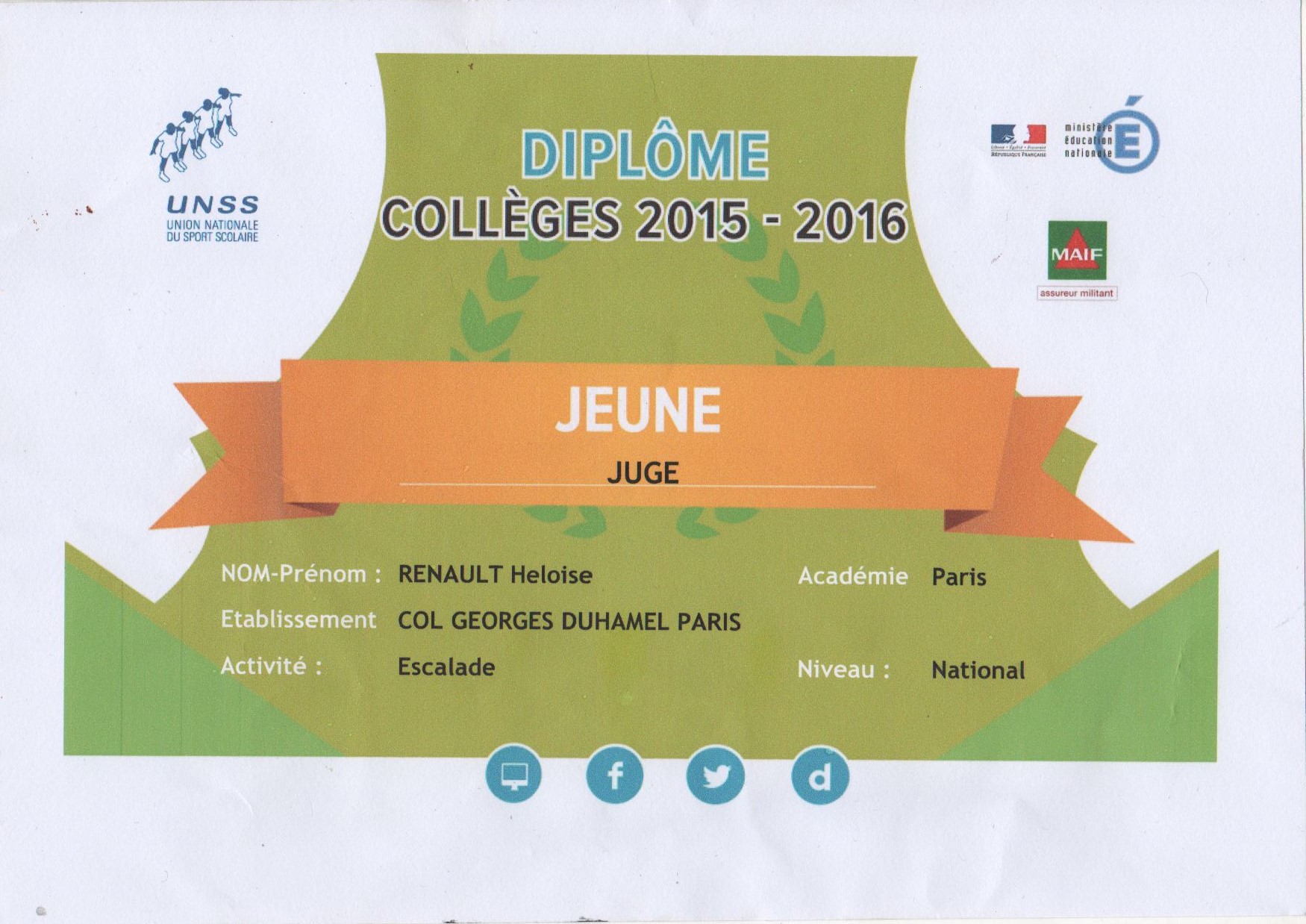 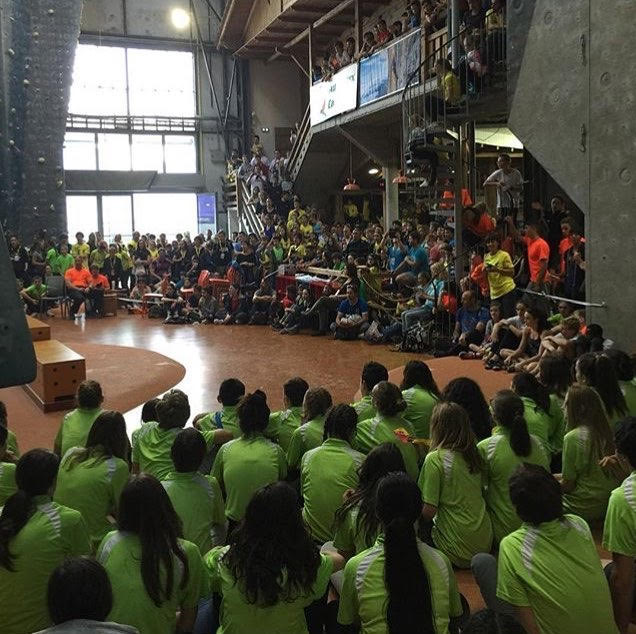 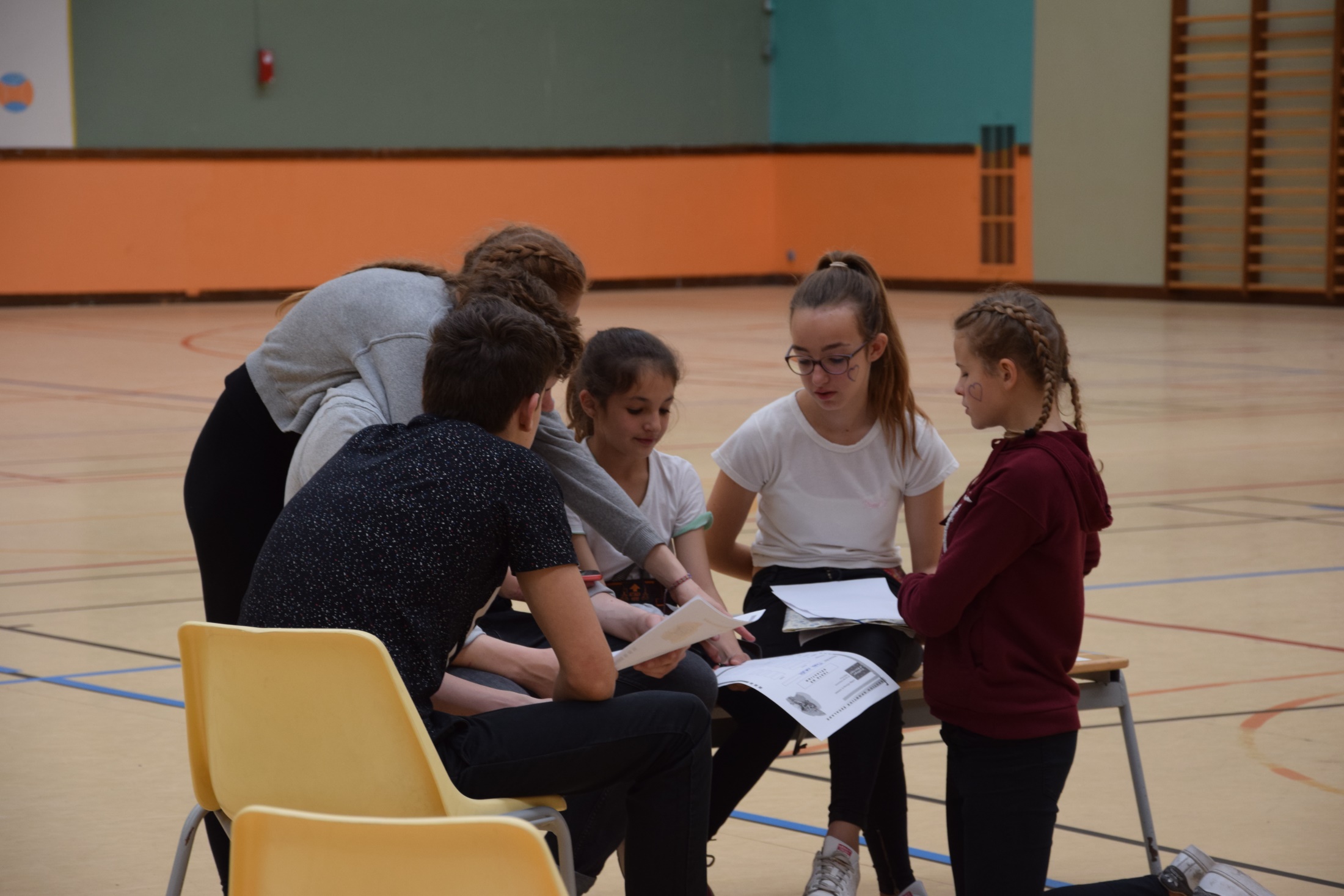 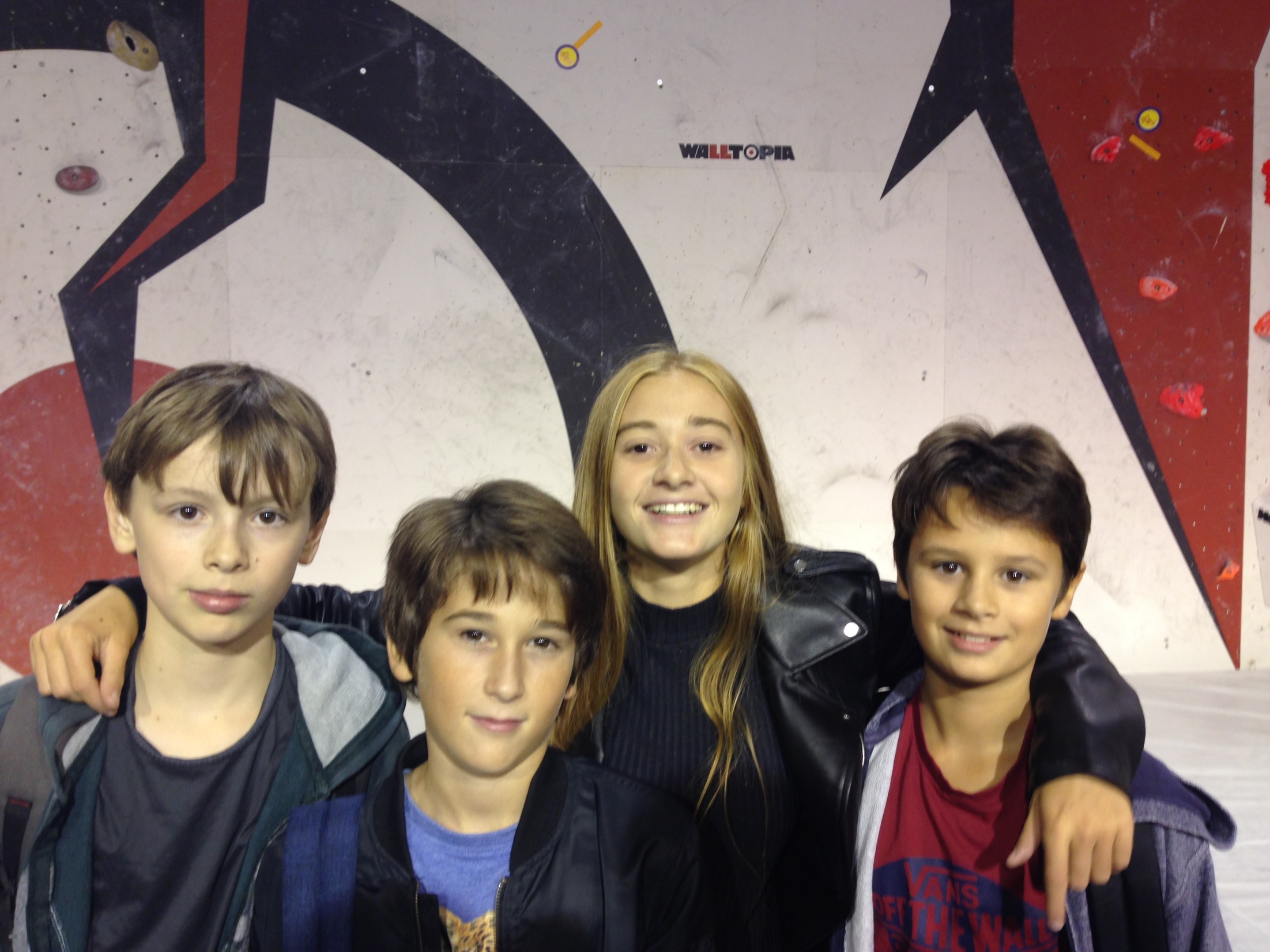 Ma cordée
Test des futurs 6ème
Rencontres des cordées ( 2016-2017)
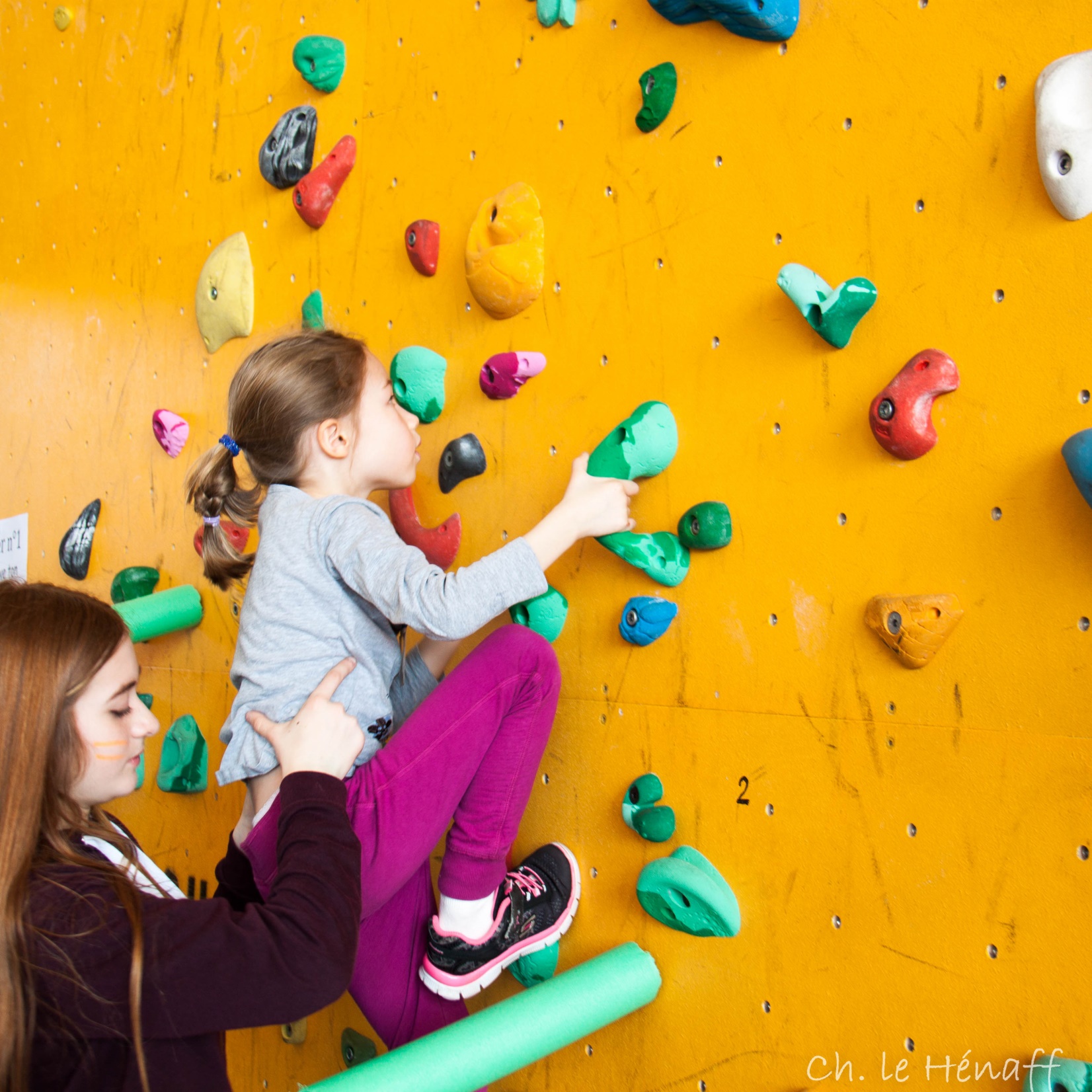 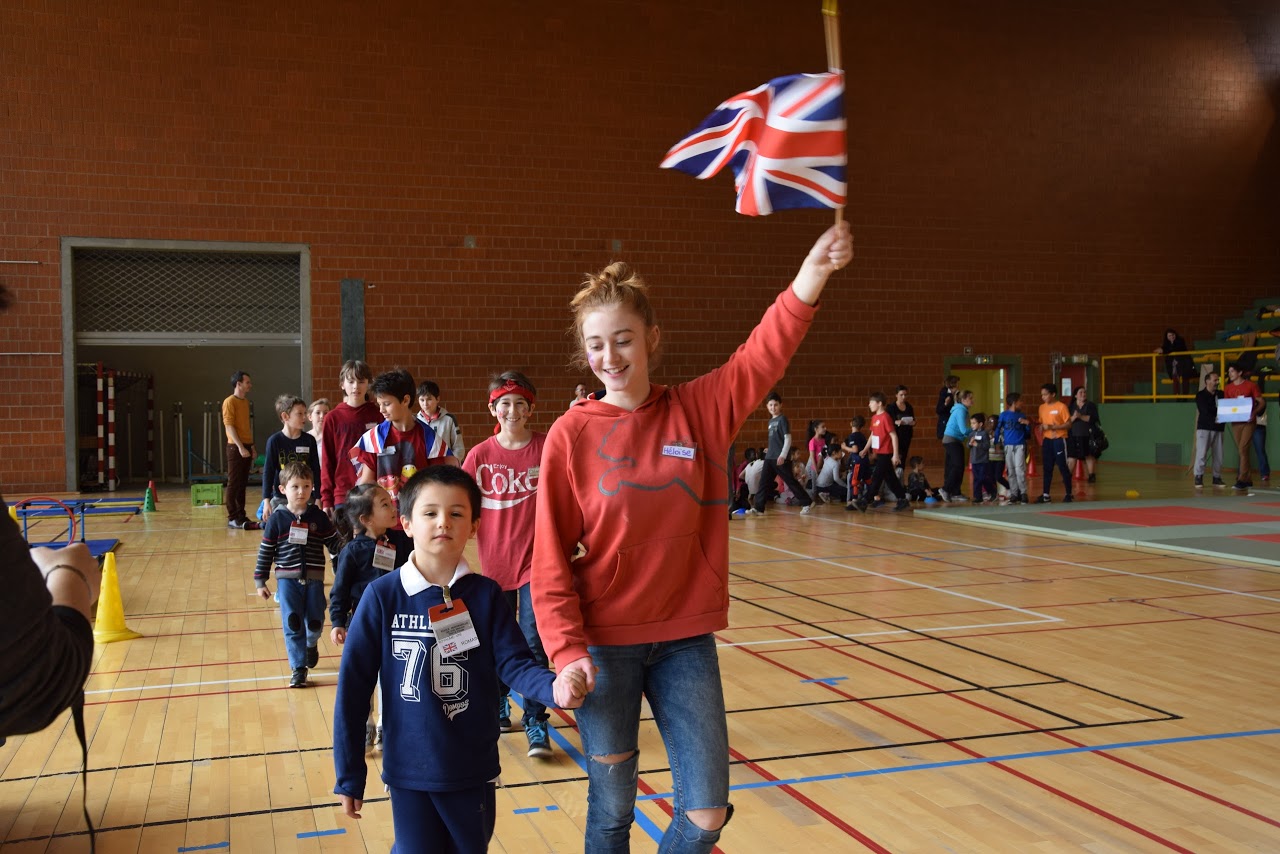 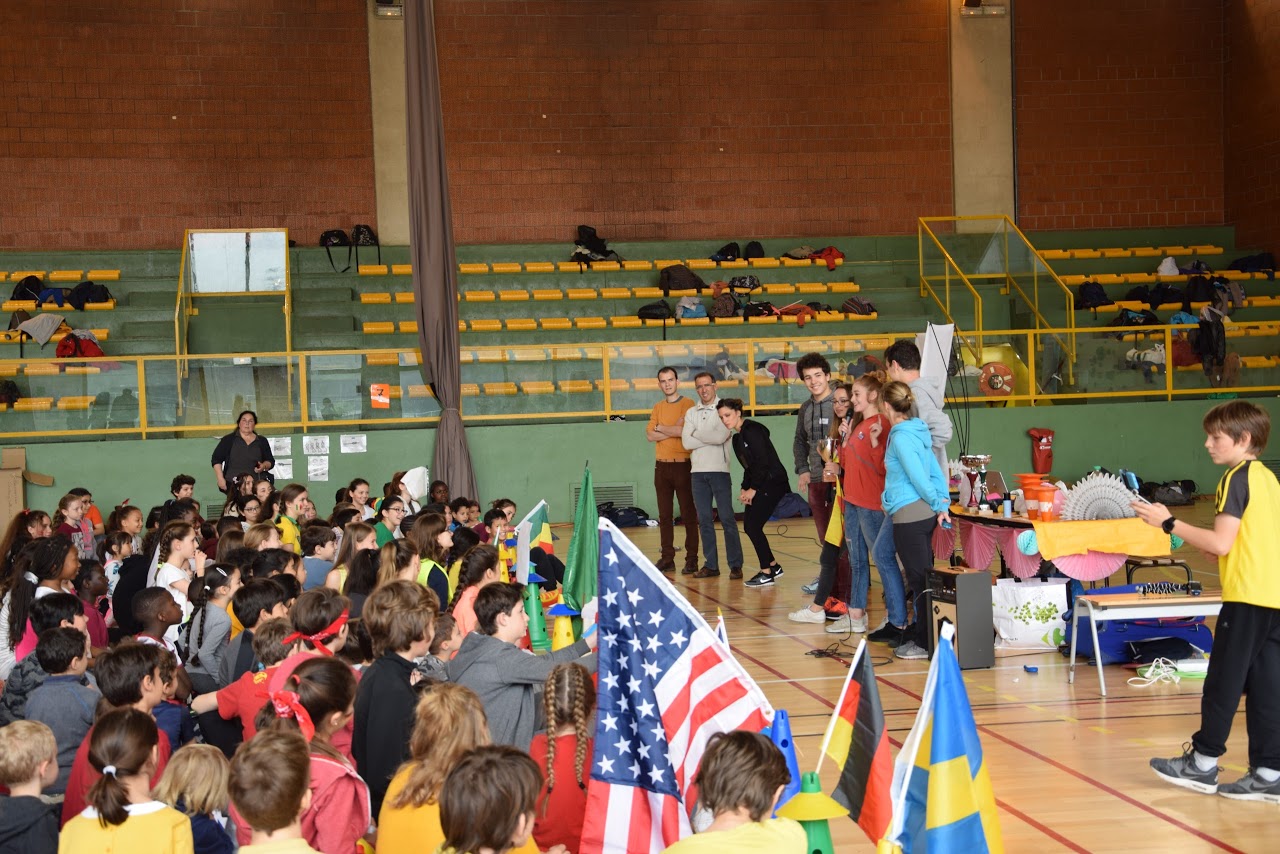 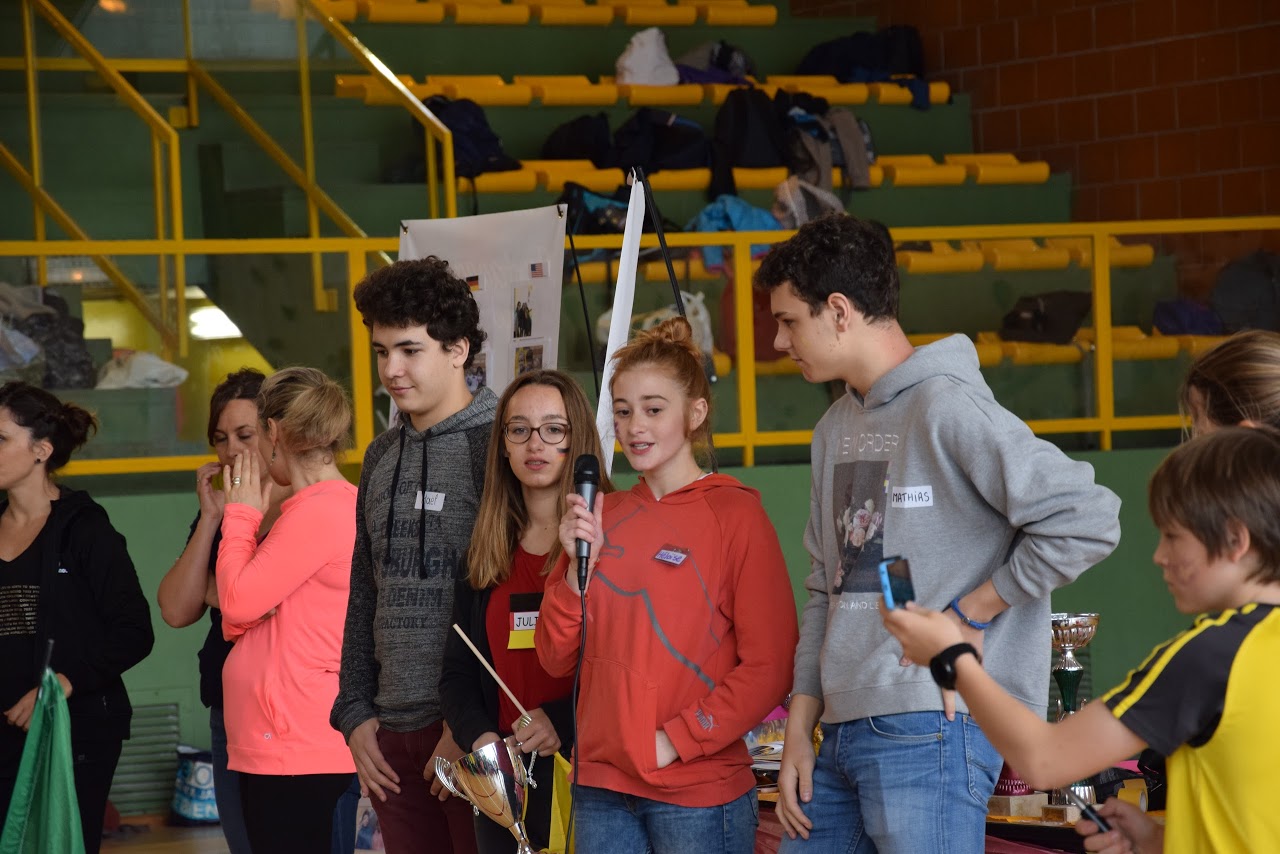 Challenge Nature des Collèges Parisiens
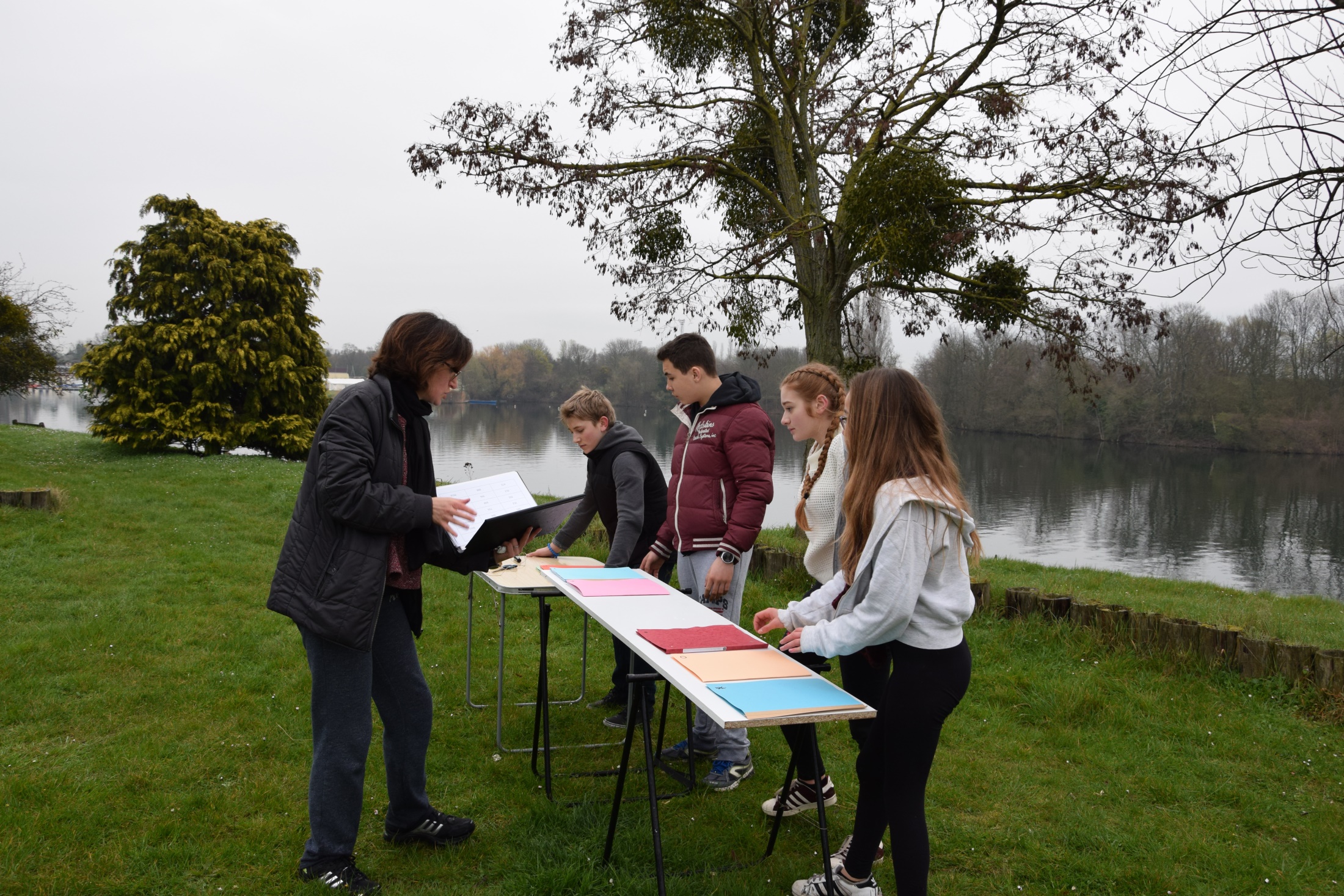 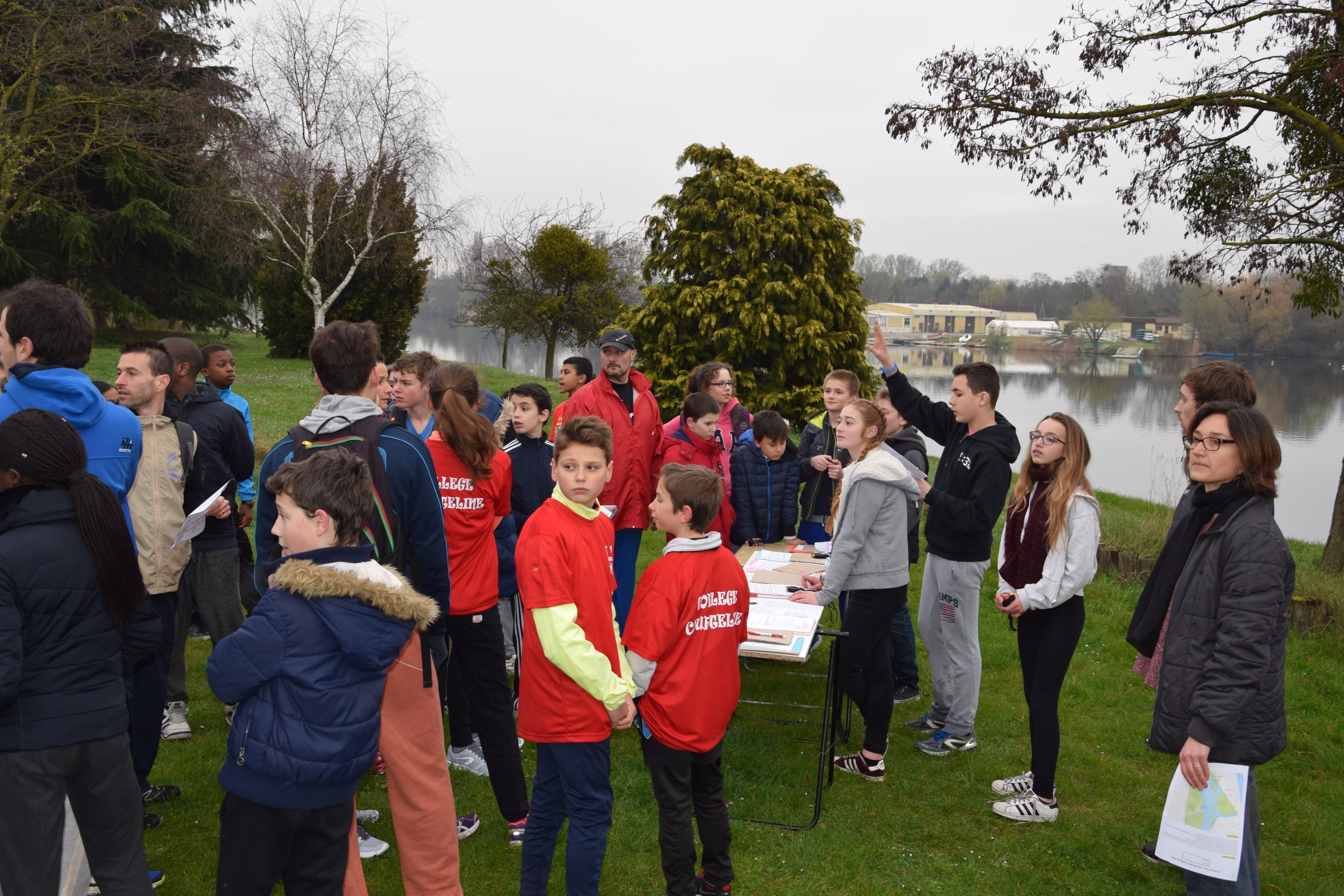 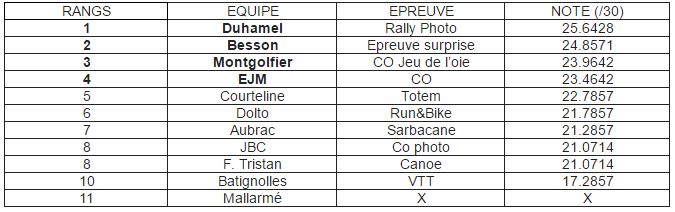 Article Challenge nature 2016  Académie de Paris
https://www.ac-paris.fr/portail/jcms/p2_1335257/challenge-nature-heloise-et-juliette?details=true
Organisation du voyage scolaire
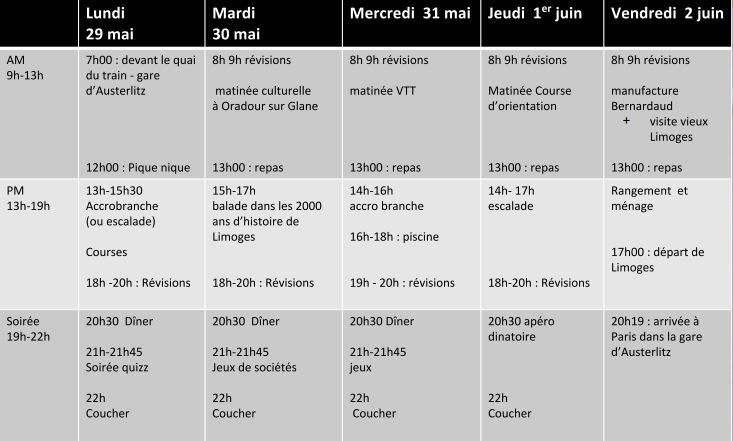 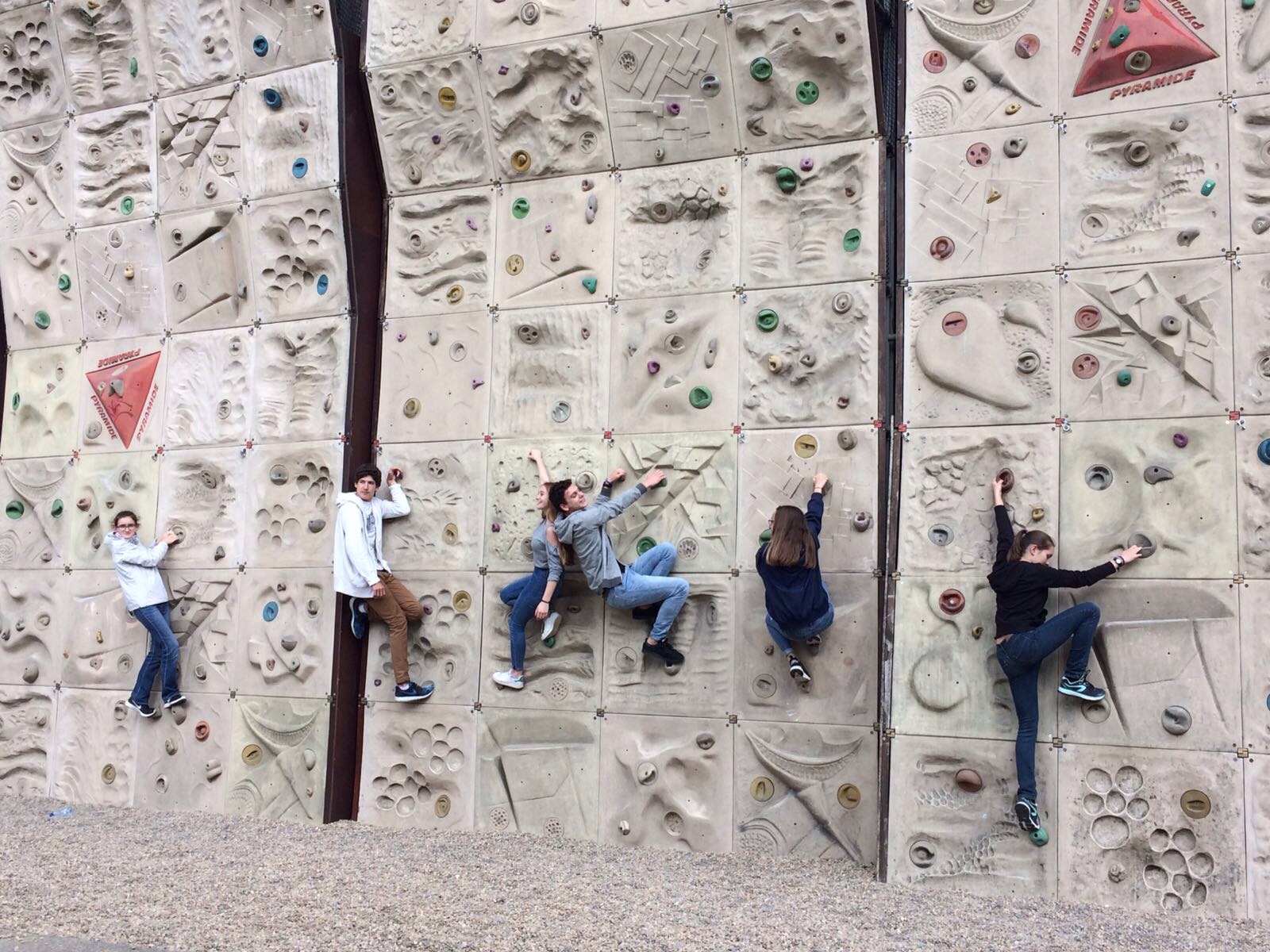 Lettre lue lors du CA pour le voyage de la section escalade
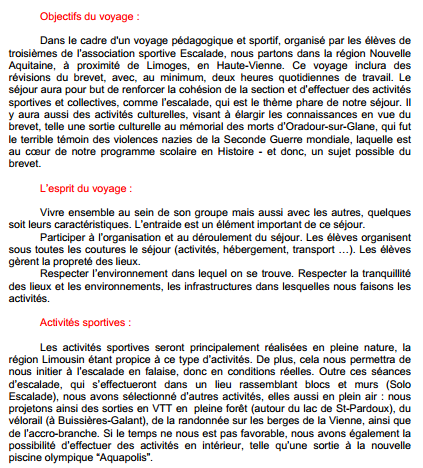 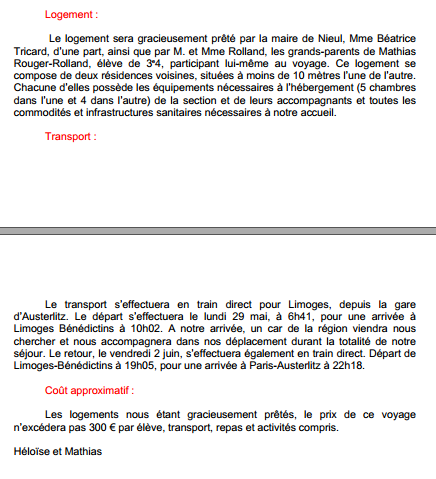 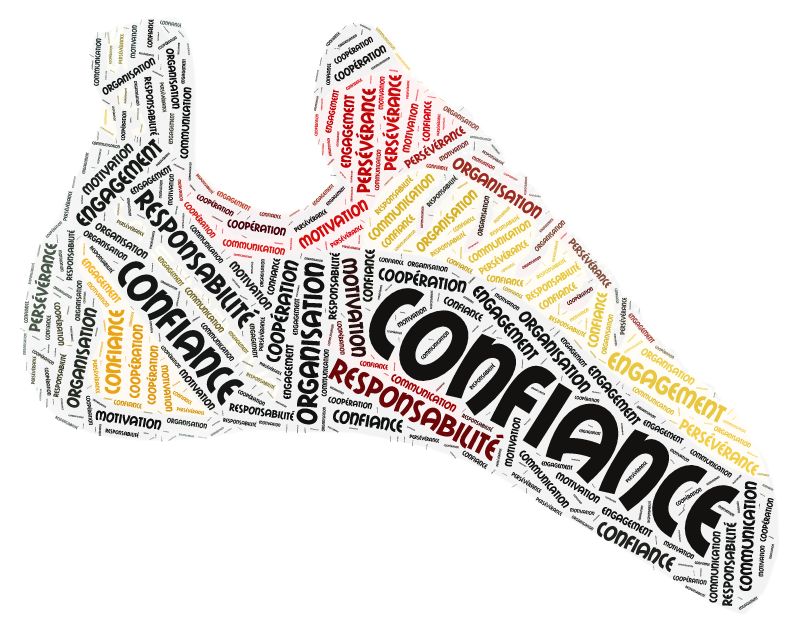